Teachings for 
Exercise 5B
Volumes of Revolution
You need to be able to calculate the volume of a solid created by revolving a shape around the y-axis
y
y
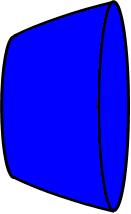 This would be the solid formed
x
x
5B
Volumes of Revolution
For rotation about the x axis
For rotation about the y axis
You need to be able to calculate the volume of a solid created by revolving a shape around the y-axis

There is nothing particularly new here though!

The process is the same, just with the x and y reversed!
For rotation about the x axis
For rotation about the y axis
5B
Volumes of Revolution
For rotation about the x axis
For rotation about the y axis
Square both sides
Add 1
5B
Volumes of Revolution
For rotation about the x axis
For rotation about the y axis
Sub in the equation for x
Square the bracket (do not forget this!)
Integrate and use a square bracket
Write as a subtraction
Calculate
5B